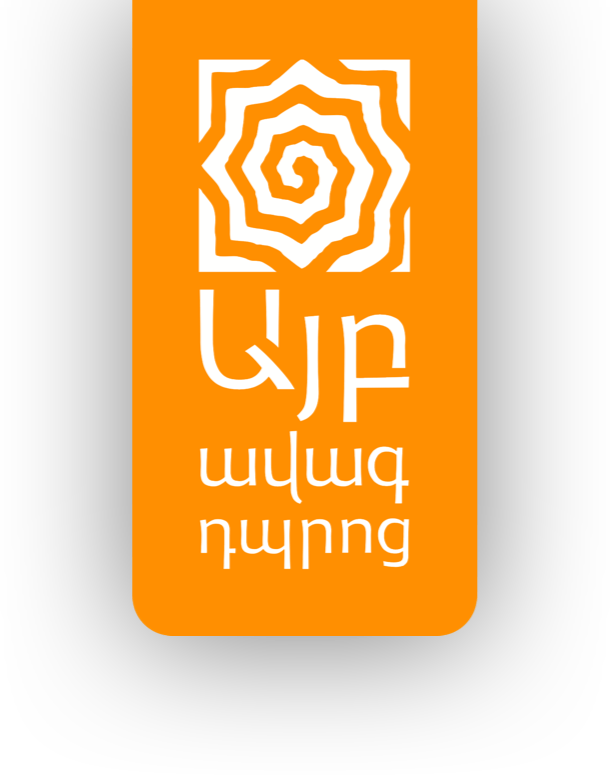 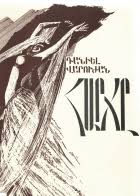 Դանիել Վարուժանի «Հարճը» պոեմի     ուսուցումը
5 դասաժամ
Հեղինակներ՝ Անահիտ Հովհաննիսյան
                       Աստղիկ Կարապետյան
                       Գայանե Մկրտչյան
Ուսումնական նյութի պլանավորում
Դաս I,թեմա՝  «Հարճը» պոեմի աղբյուրը, կառուցվածքը, պատմական ժամանակաշրջանը և գաղափարական բովանդակությունը:Դաս II, թեմա՝  «Հարճը» պոեմի կերպարները                                                 Դաս III, թեմա՝  «Հարճը» պոեմի ամփոփումը
Դաս I   Թեմա՝  «Հարճը» պոեմի աղբյուրը, բնաբանը, պատմական ժամանակաշրջանը և գաղափարական բովանդակությունը:  Դասաժամ`  2
Ծանոթացնել Վարուժանի՝ պոեմում թույլ տված ժամանակավրիպության /անախրոնիզմի/ նպատակին, հեթանոսական ժամանակաշրջանին դիմելու դրդապատճառներին։Ներկայացնել հեթանոսական միջավայրը, ժամանակաշրջանը, ուժի, զորության, ասպետականության փառաբանությունը պոեմում։ Զարգացնել տեքստին մոտ ընթերցանության քայլերով բնագրային հատվածի վերլուծական հմտությունը։
Դասի նպատակները՝

2 դասաժամ
Դասի պլանավորում
02
01
03
Դասի ընթացք
Դասի ավարտ
Դասի սկիզբ
Խմբային աշխատանք տեքստին մոտ ընթերցանության քայլաշարով
Ամփոփում «Մտածիր, գրիր, միացիր, կիսիր» մեթոդով
Կազմակերպել քննարկում ԳՈՒՍ-ի մեթոդով
Տեսադասը հնարավորություն տվեց․
Ներկայացնել պոեմի բնաբանը, աղբյուրը, պատմական ժամանակաշրջանը, քննարկել պոեմը գրելու դրդապատճառները՝ կենտրոնանալով իրականության և անցյալի հակադրության վրա: Մեկնաբանել ասպետական կենցաղին ձոնված քնարական շեղումը որպես երազված մի կյանքի իդեալ՝ քննարկելով, թե ինչ է հաղորդում այն պոեմին։

Կրճատել դասարանում ուսուցչի խոսելու ժամանակը, այդ ժամանակն օգտագործել աշակերտին խոսեցնելու, նրա ունեցած հարցերին պատասխանելու համար։

Կապել տեսադասի նյութը հաջորդ դասի հետ։

Ամբողջությամբ տվեց ըստ ծրագրի առաջին հարցադրումների պատասխանները։
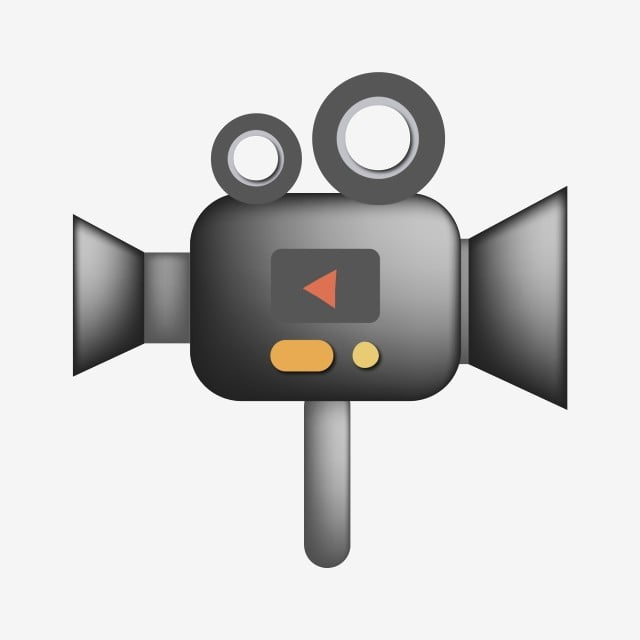 Տնային հանձնարարություն
1․ Դիտել տեսադասը և լրացնել ներկայացված աղյուսակը․
Առաջին դասաժամի մեր անելիքները․
1․ Տեսադասի քննարկումը, հարցերի բարձրաձայնումը՝ ԳՈՒՍ-ի մեթոդի կիրառությամբ։
2․ Տեսադասի ընթացքում հնչած հարցերի քննարկում
1․ Համեմատել և հակադրել «Հեթանոս երգեր» ժողովածուի կառուցվածքը «Ցեղին սիրտը» ժողովածուի հետ, որտեղ դյուցազնավեպերը զետեղված են շարքերի վերջում՝ մեկնաբանելով այդ մոտեցման գեղագիտական նշանակությունը։
2․ Կարդալով «Հարճը» պոեմը՝ մտածեք՝ արդյոք էպիկական թե քնարաէպիկական պոեմ է այն, և ինչպես է դրսևորվել այնտեղ Վարուժանի էպիկական մտածողությունը: 

3․ Ինչու՞ է Դ․Վարուժանը անտեսում Տրդատ Բագրատունու արտաքինի խորենացիական նկարագրությունը, նաև նրա և կնոջ գժտության պատճառները։

Քննարկել Վարուժանի թույլ տված ժամանակավրիպության /անախրոնիզմի/ նպատակը։
Խմբային աշխատանք՝ տեքստին մոտ ընթերցման քայլերով բնագրային երկու հատվածների վերլուծություն
Ամփոփում. «Այսօրվա դասին սովորեցի․․․»
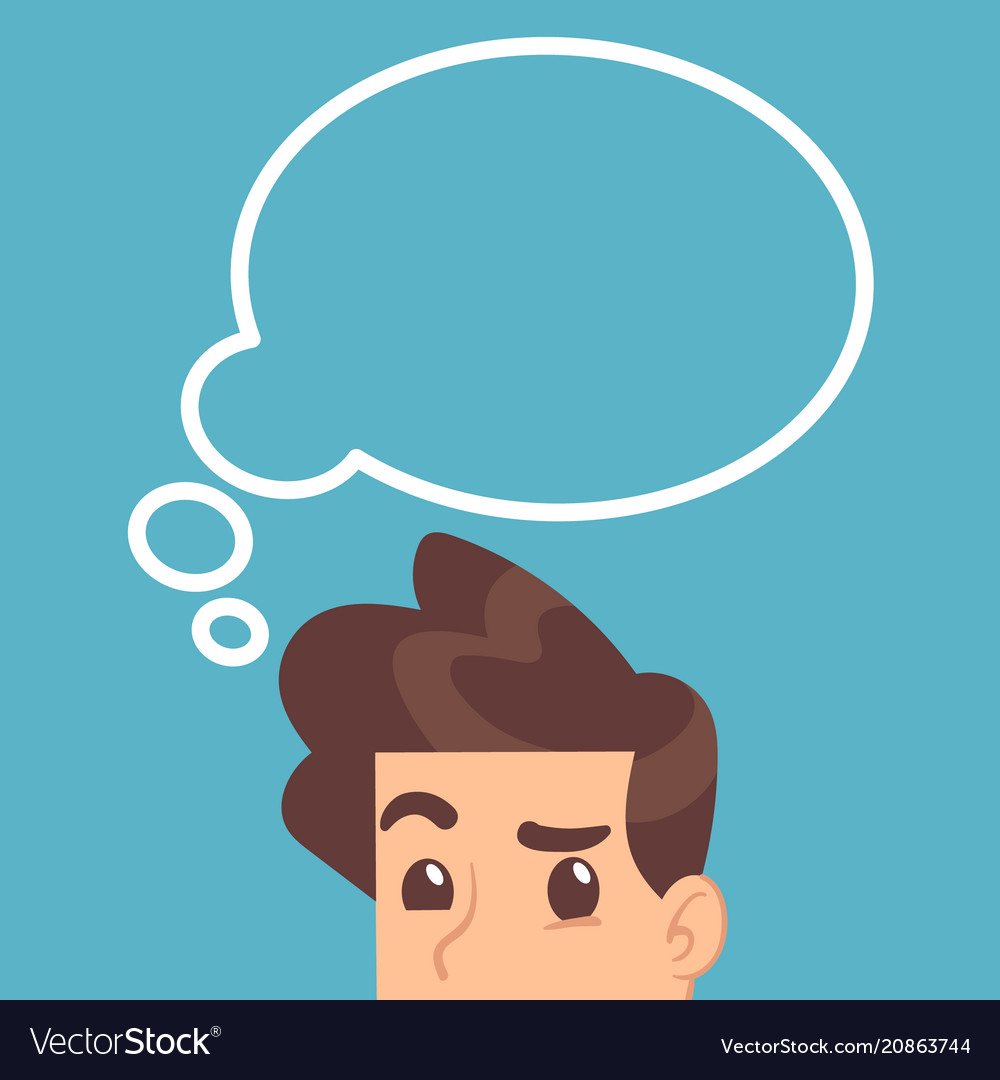 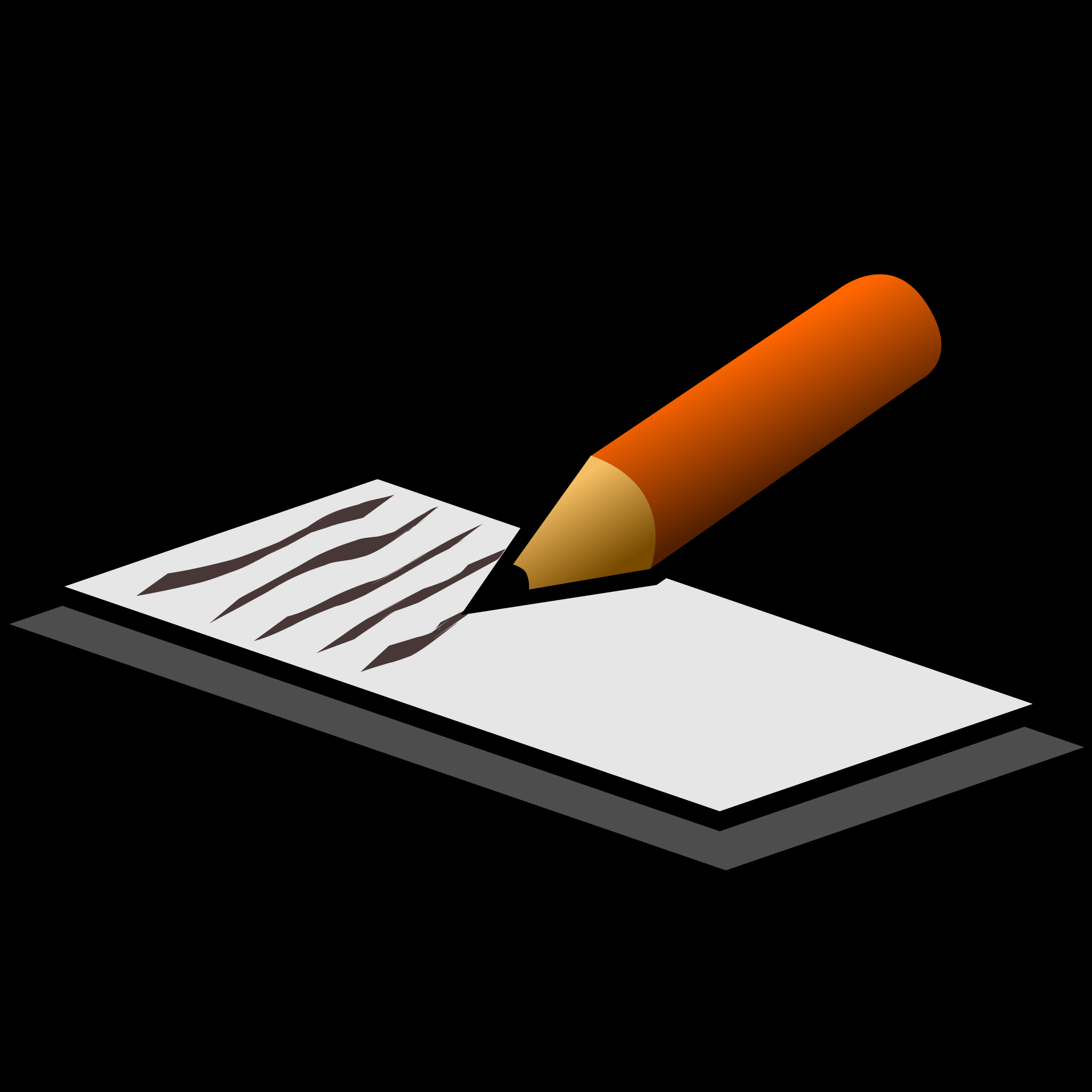 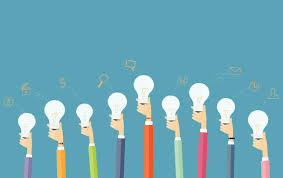 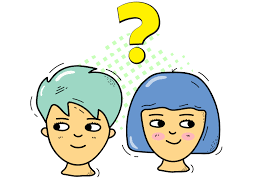 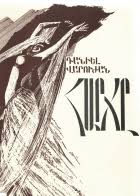 Դաս II
«Հարճը» պոեմի     կերպարները
2 դասաժամ
«Կերպարային քարտ» մեթոդի  կիրառմամբ խթանել աշակերտի վերլուծական-քննական մտածողությունը։Զարգացնել կերպարների միջև համեմատական զուգահեռներ տանելու հմտությունը։Խթանել գրական երկի կերպարը բացահայտող հարցադրումներ անելու կարողությունները
Դասի նպատակները՝
Դասի պլանավորում
02
01
03
Դասի ընթացք
Դասի ավարտ
Դասի սկիզբ
Խմբային աշխատանք` Կերպարային քարտ մեթոդով
Ամփոփմանը կիրառել «Ելքի տոմս» մեթոդը
Կազմակերպել մտագրոհ Padlet գործիքով
Մտագրոհ
Մեկնաբանել պոեմի վերնագիրը՝ ներկայացնելով ձեր դատողությունը ներքոբերյալ ձևակերպումներից մեկի վերաբերյալ՝ա․ մեկնաբանել որպես գեղարվեստական հնարք՝ կիրառված հեղինակի կողմիցբ․մեկնաբանել գաղափարական բովանդակության համատեքստումգ․մեկնաբանել բառի իմաստաբանական դաշտում
Դասի ընթացք
«Կերպարային քարտ»        մեթոդի նկարագիր
Ելքի տոմս
Դասի ամփոփումը կատարվում է առցանց գործիքի կիրառմամբ։ 	Ի՞նչ է տալիս այն ուսուցչին.Նախ՝ ուսուցիչը կատարում է ձևավորող գնահատում՝ պարզելու համար, թե մատուցվող նյութը ինչպես և ինչ չափով աշակերտները յուրացրին։ Երկրորդ՝ այն ուսուցչի համար հիմք է նախապատրաստում՝ որոշելու, թե հաջորդ դասին ինչ պետք է անի ինքը՝ աշակերտին առաջ մղելու համար։
«Ելքի տոմս»-ում աշակերտին տրվում է 3 հարց
Օ՜, այդ մեծ պարն հեթանոս` որ Աստղիկի կը ձոնեն,Գեղեցկության այդ աղոթքն, աղոթքը այդ մըսեղեն…
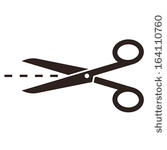 Դաս IIIԹեմա՝ «Հարճը» պոեմի ամփոփում Դասաժամ՝ 1
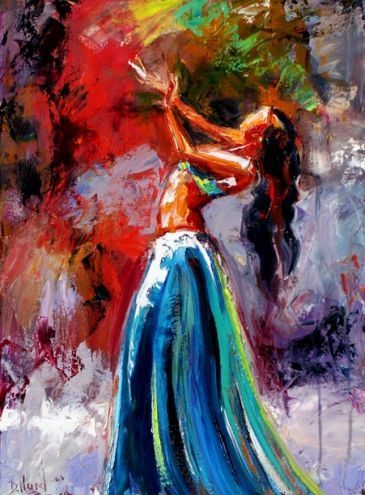 Զարգացնել ստեղծագործության գեղարվեստական արժանիքները բացահայտելու կարողությունԽորացնել և ընդլայնել գեղեցիկի և զորության մասին ունեցած պատկերացումները
Դասի նպատակները՝

1 դասաժամ
Սովորողը կկարողանա՝ համադրել, ընդհանրացնել ստացած գիտելիքները:ինքնուրույն բացահայտել ստեղծագործության գեղարվեստական արժեքը:
Դասի վերջնարդյունքները՝
ԵՐԵՔ Ի-ԵՐԻ ՄԵԹՈԴ
Ի՞նչ – սյուժետային ընթացք, գեղեցկությունը, զորությունն ու ասպետականությունը
Ինչպե՞ս - բառապաշար, պատկերային համակարգ 
Ինչո՞ւ - հիմնավորումներ
Ի՞նչ
Հեթանոսականություն-ի՞նչ է հեթանոսությունը պոեմում

սյուժետային ընթացք – ի՞նչն է ընդգծվում, շեշտադրվում

գեղեցկությունը, զորությունն ու ասպետականությունը - անցյալում և ներկայում
Ինչպե՞սհուշարար բառեր
–«Տրդա՛տ,– կ'ըսե Նահապետն,– այս գիշեր քուկդ է իմ տուն.Մարաց աշխարհն հեռու է, և դու անշուշտ պարտասուն.Մըտի՛ր սրահը տոնին, թող իրարու դեմ փըշրինՄեր բաժակներն, ու մեր սերը մըկըրտե թող գինին»:
Հեռուներեն ան կու գա, զայս կը մատնե թե՛ փոշին,Որ դիզվեր է խավերուն մեջ թիկնոցին թավիշին,Թե՛ նըժույգին վըրնջյունն աստեղացունց մաքրությամբ`Որ կը խընդրե ախոռին գոլուտ հանգիստը անթամբ:
Մեծատառով գրված բառեր
Երբ Ուղևոր մը հանկարծ մըրըրկարշավ կը հասնի Լուսնկափայլ ճամբայեն` մեծ դըրան քով արքենի:




Փա՜ռք մեծազոր կենցաղին ասպետական դարերուն`Ուր պաշտվեցավ Գեղեցիկն ու Զորությունը արբուն,
Ինչո՞ւ
Ինչո՞ւ Վարուժանը շեղվեց պատմական ճշմարտությունից:

Ինչո՞ւ ներվեց նրան:
Պոեմի հատվածների վրա հիմնված տնային վերլուծական էսսե
Առաջարկվող վերնագրերի օրինակներ, բառաքանակ՝ 350

Քննել և մեկնաբանել, թե ինչպես է Վարուժանը ներկայացնում «Հարճը» պոեմի հիմնական պատկեր-կերպարին՝ կնոջը՝ որպես խորհրդանիշ և՛ գեղեցկության, և՛ ազատ սիրո: 

Մեկնաբանել, թե ինչպես է Վարուժանը «Հարճը» պոեմում աստիճանական զարգացմամբ  հարստացնում Տրդատի կերպարը՝ ընդհուպ մինչև Նազենիկի մահվան տեսարանը։

Մեկնաբանել Վարուժանի «Հարճը» պոեմում ասպետական կենցաղին ձոնված քնարական շեղումը՝ բացահայտելով, թե ինչպես է այն կապվում պոեմի գաղափարի հետ։

Մեկնաբանել պոեմի հյուսվածքում երկու ընդարձակ տեսարանների ( խրախճանքի և Նազենիկի ու Տրդատի փախուստի) բանաստեղծական ասելիքի ողջ ծանրությունն ու հարստությունը գեղարվեստական ինչպիսի միջոցներով է ստեղծվում:
Տեսադասերի հղումներ
Տեսադաս I 

Տեսադաս II

Ինչպես պատրաստել տեսադաս
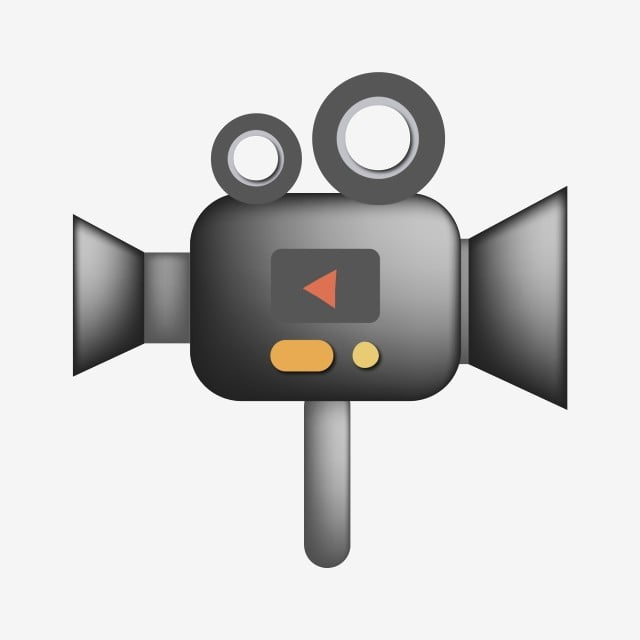 Ուսումնական նյութեր
ԳՈՒՍ  մեթոդի աղյուսակ
Կերպարային քարտ մեթոդի նկարագիր
Երեք Ի-ի մեթոդ
«Հարճը» պոեմի բառարան
Առցանց գործիքների հղումներPadlet. https://padlet.com/Socrative https://socrative.com/
Շնորհակալություն